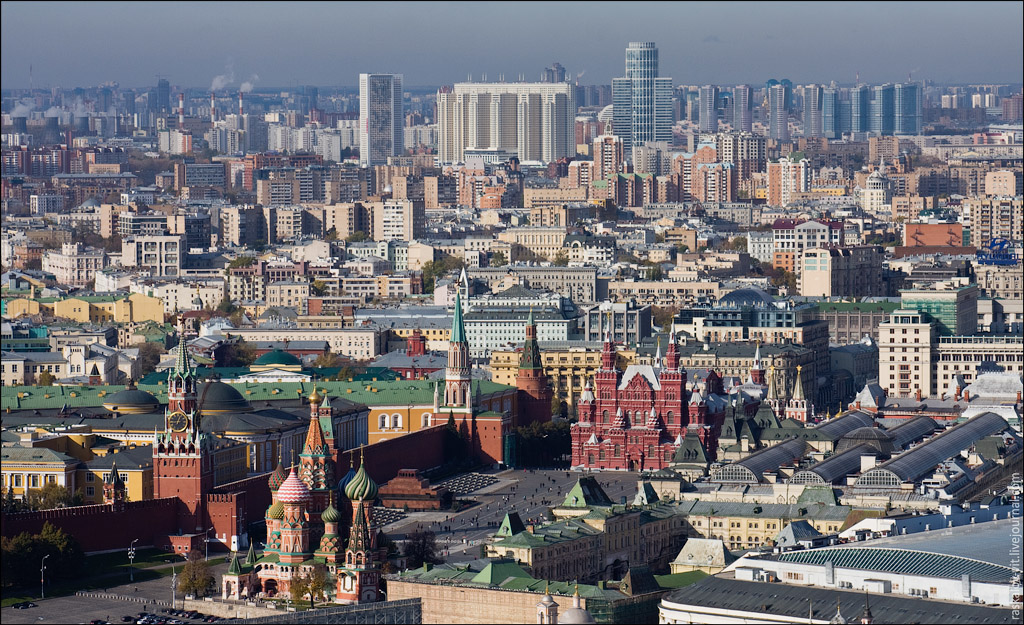 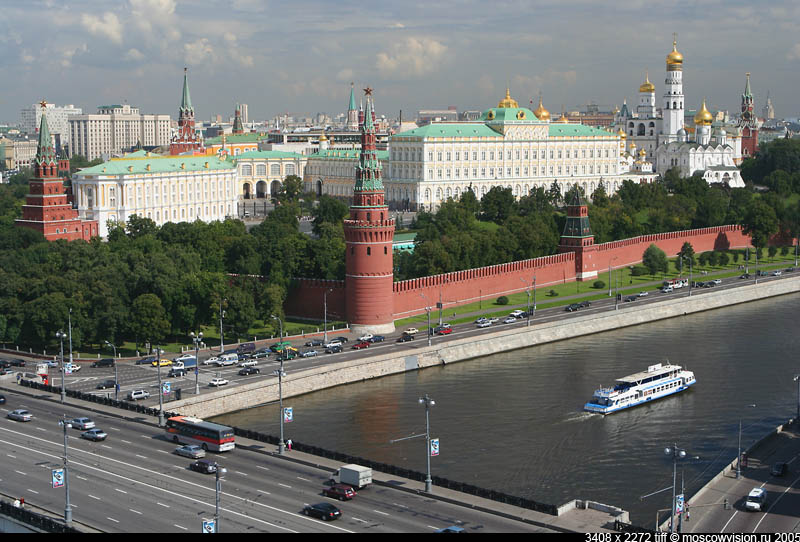 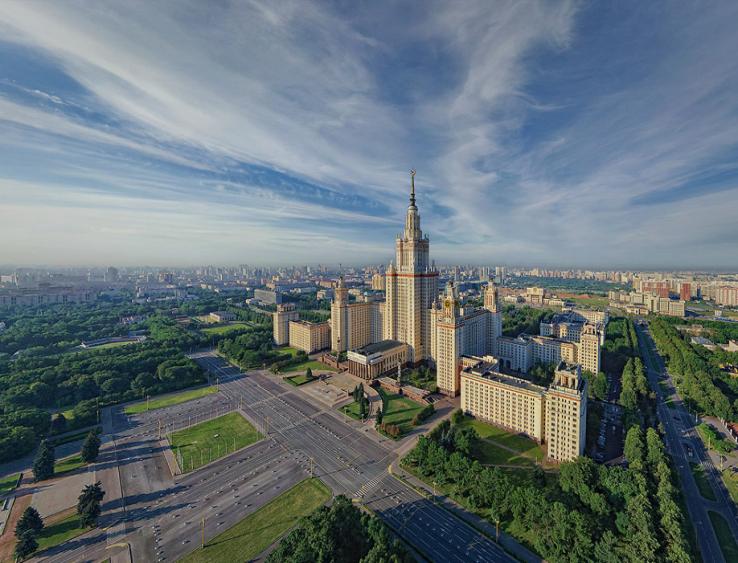 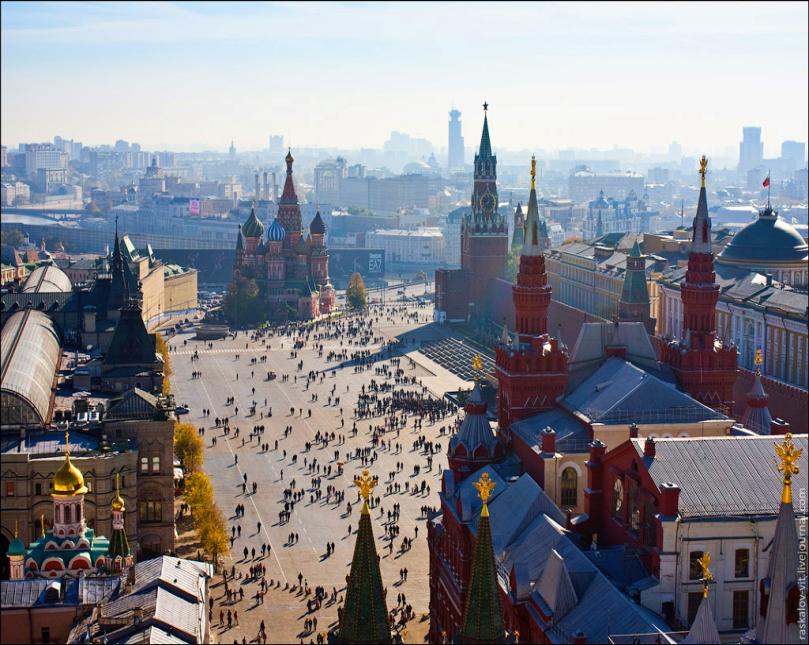 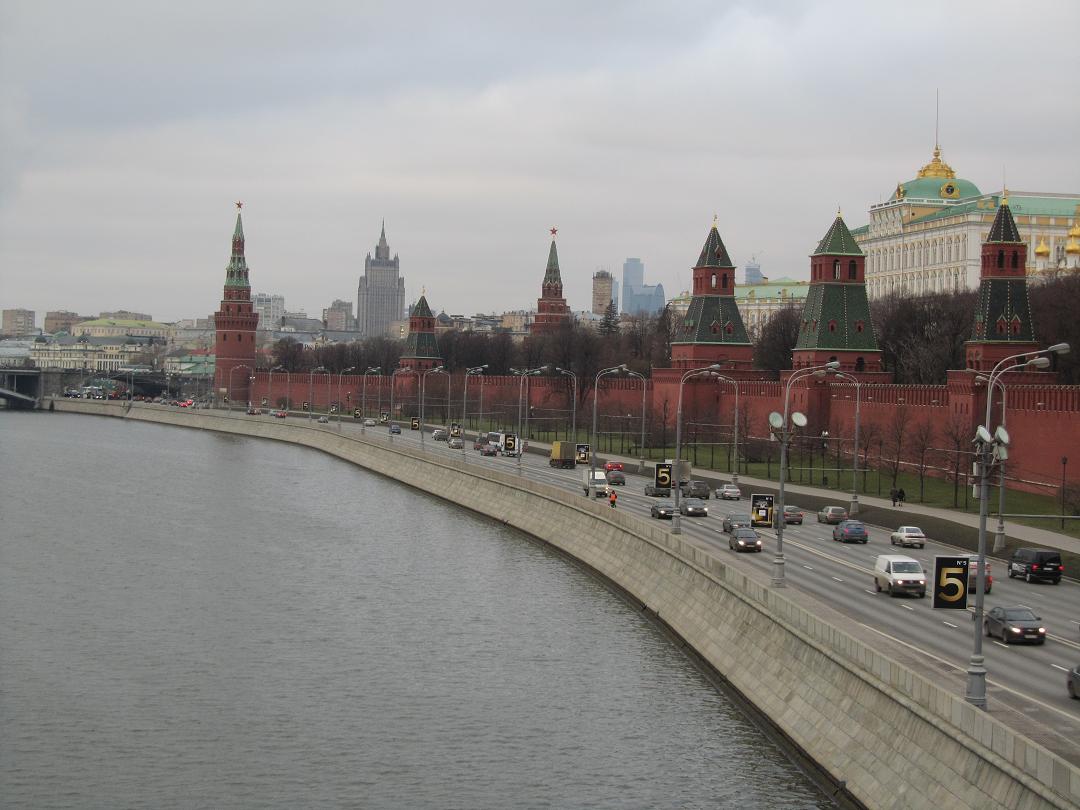 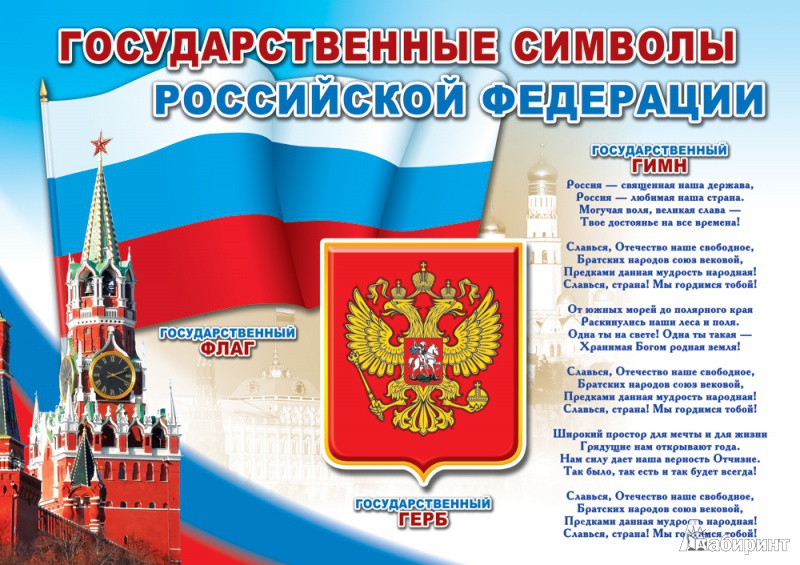 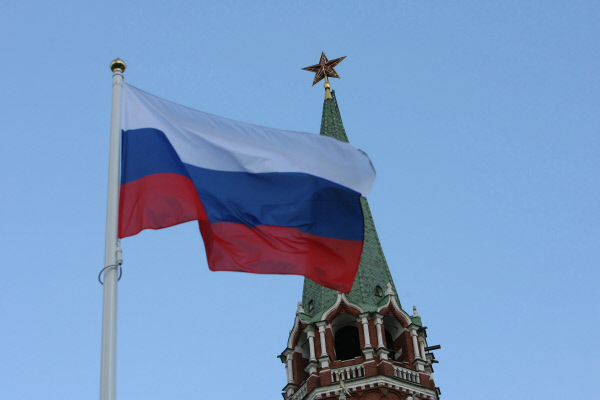 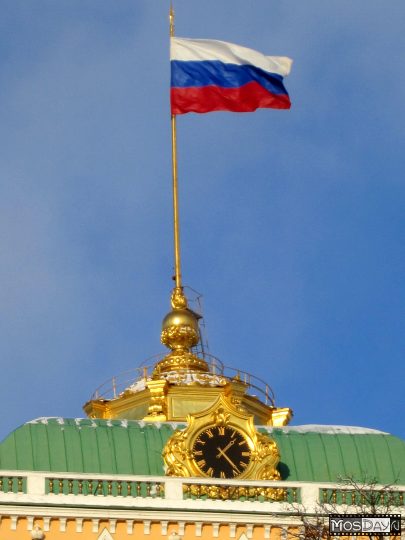 На щите красного цвета изображен двуглавый золотой орёл.  Это символ нашего государства. Посмотрите на крылья орла – они похожи на солнечные лучи. Как солнце своими лучами проникает повсюду, так и государство должно на своей территории обо всем знать. На груди орла - красный щит с изображением всадника – это святой Георгий Победоносец. Он на серебряном коне, за плечами у него развивается синий плащ, в правой руке он держит серебряное копьё, которым убивает дракона. Дракон – символ зла. Изображение всадника, убивающего дракона, означает победу над злом. А от слова «копьё» произошло слово «копейка», т.к. изображение Георгия Победоносца с копьём в руке издавна чеканили на мелких монетах. В правой руке у орла – скипетр,  а в левой – держава. Это символы власти, управления государством. Скипетр – это жезл, короткая палка, украшенная резьбой, золотом и драгоценными камнями. Он «указывает», что нужно делать, чтобы государство было сильным и богатым. Держава – позолоченный шар с крестом наверху. Тот, кто управляет государством, должен охранять, «держать» его.
На щите красного цвета изображен двуглавый золотой орёл.  Это символ нашего государства. Посмотрите на крылья орла – они похожи на солнечные лучи. Как солнце своими лучами проникает повсюду, так и государство должно на своей территории обо всем знать. На груди орла - красный щит с изображением всадника – это святой Георгий Победоносец. Он на серебряном коне, за плечами у него развивается синий плащ, в правой руке он держит серебряное копьё, которым убивает дракона. Дракон – символ зла. Изображение всадника, убивающего дракона, означает победу над злом. В правой руке у орла – скипетр,  а в левой – держава. Это символы власти, управления государством. Скипетр – это жезл, короткая палка, украшенная резьбой, золотом и драгоценными камнями. Он «указывает», что нужно делать, чтобы государство было сильным и богатым. Держава – позолоченный шар с крестом наверху. Тот, кто управляет государством, должен охранять, «держать» его.
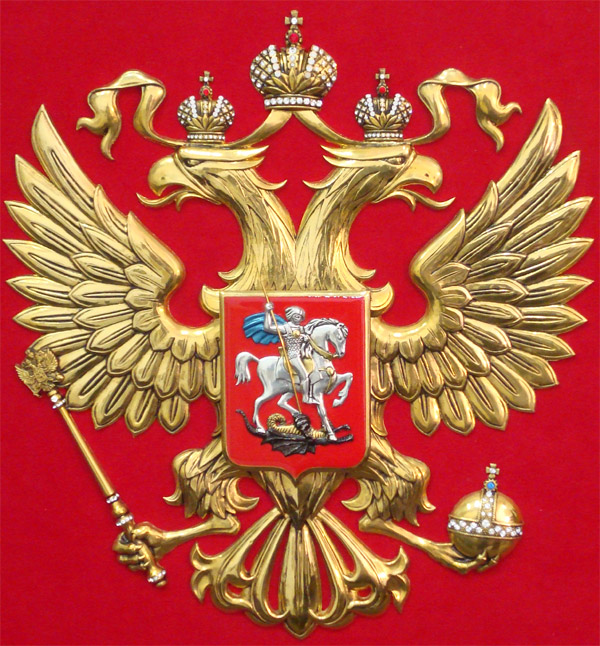 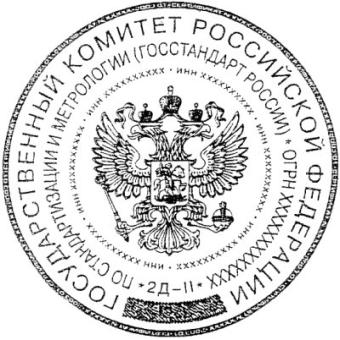 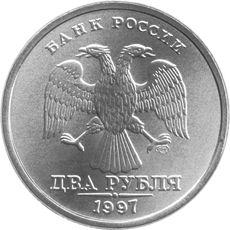 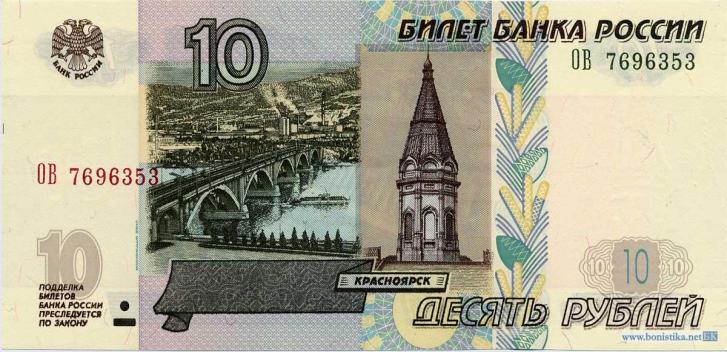 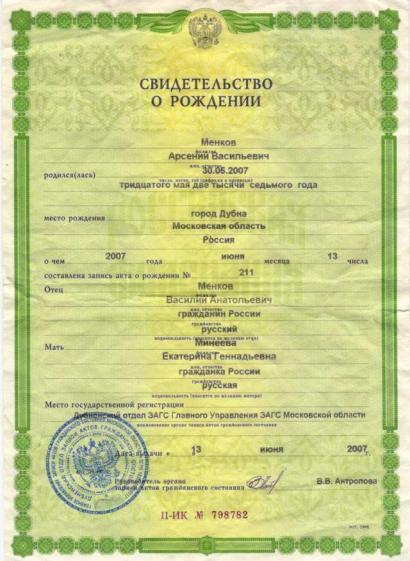 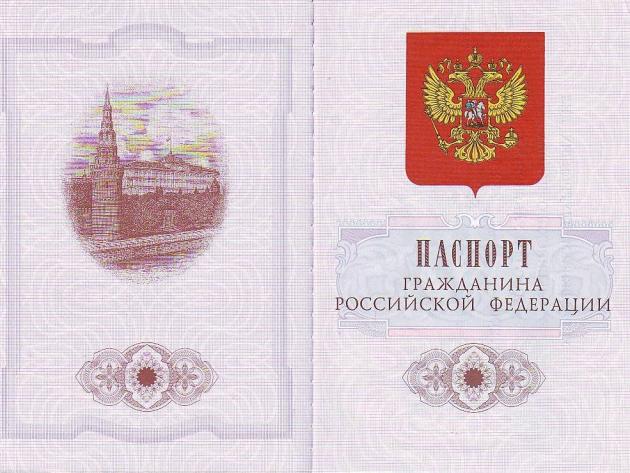 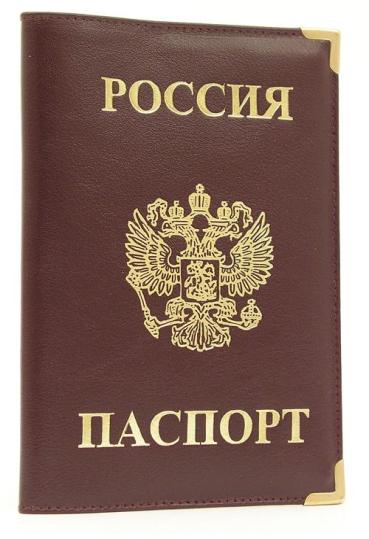 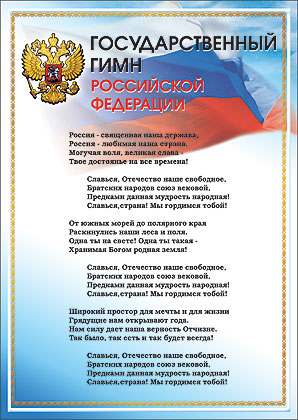 Гимн посвящен нашей стране, её бескрайним просторам, отважным людям, великой истории. В гимне поется о прошлом и будущем страны, о горячей любви граждан к своей Родине. Это торжественная, хвалебная песня страны. Его слушают обязательно стоя, подчеркивая важность и значимость этой песни и каждый гражданин знает гимн своей страны и узнает его из тысячи других мелодий.
Москва
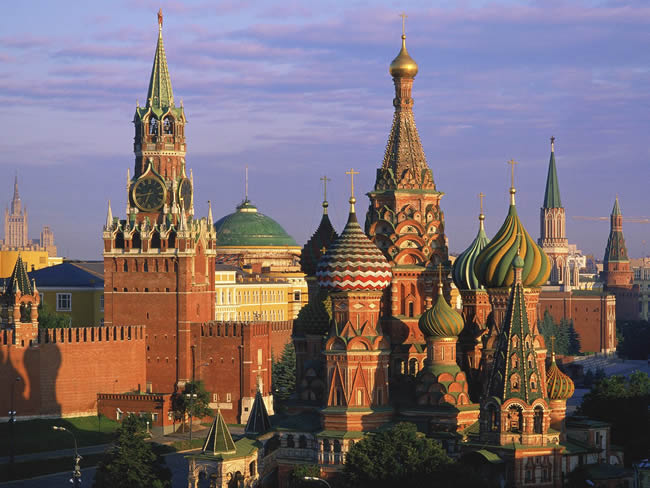 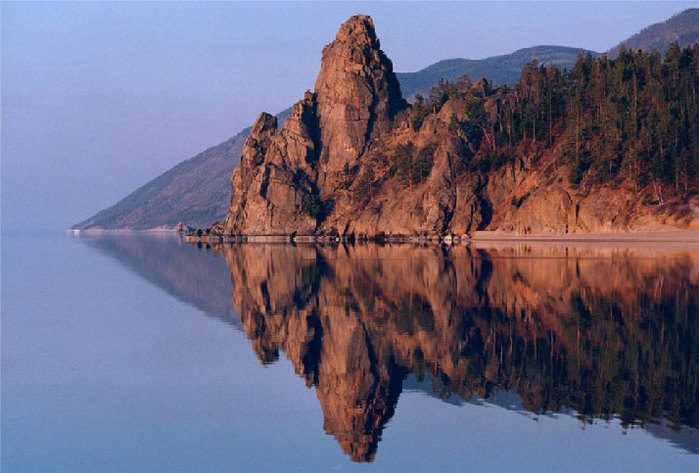 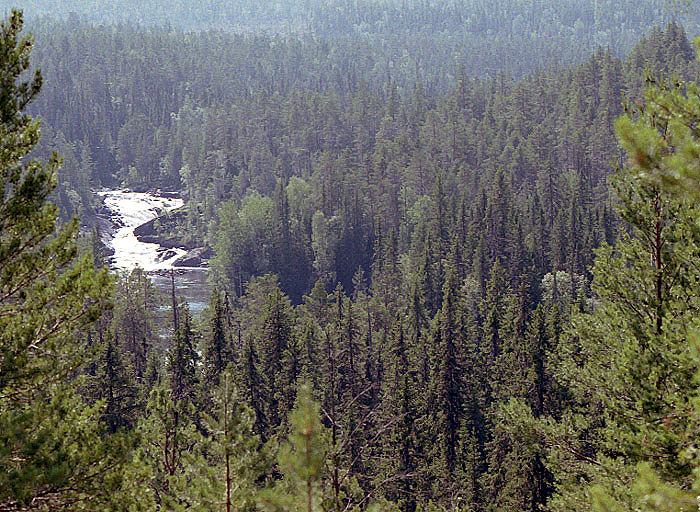 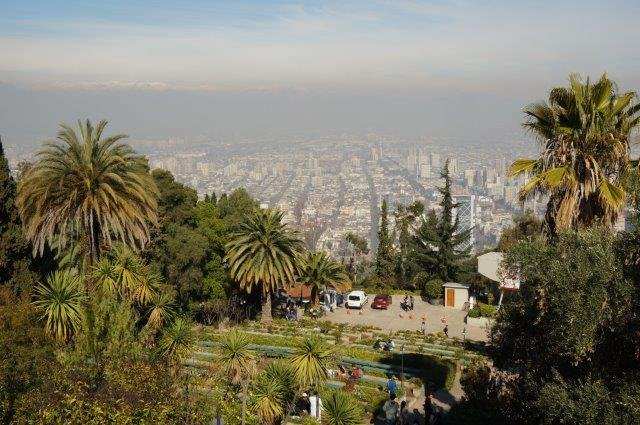 ОЗЕРО БАЙКАЛ
ТАЙГА
ЮГ РОССИИ
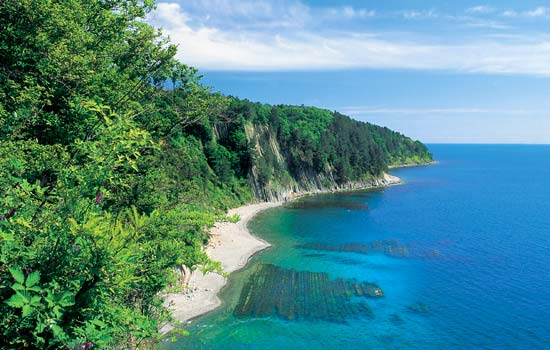 ЧЕРНОЕ МОРЕ
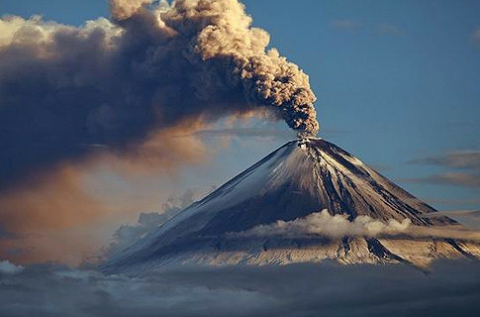 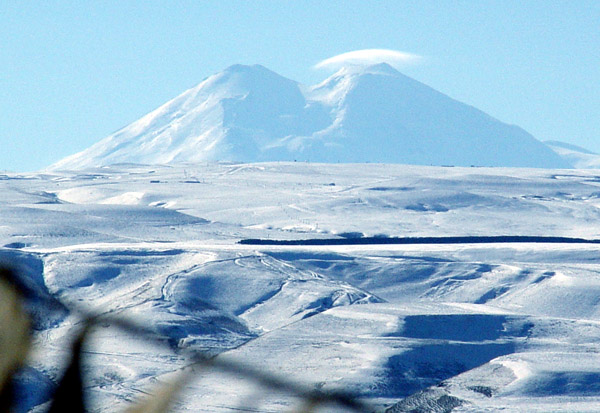 ЧЕРНОЕ МОРЕ
ЧЕРНОЕ МОРЕ
ВУЛКАНЫ ДАЛЬНЕГО ВОСТОКА
ЭЛЬБРУС
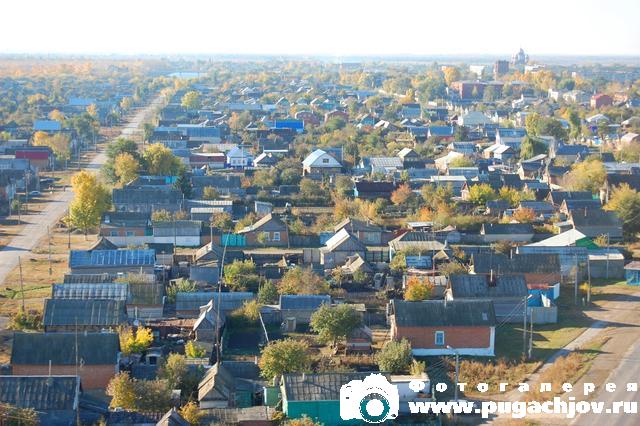 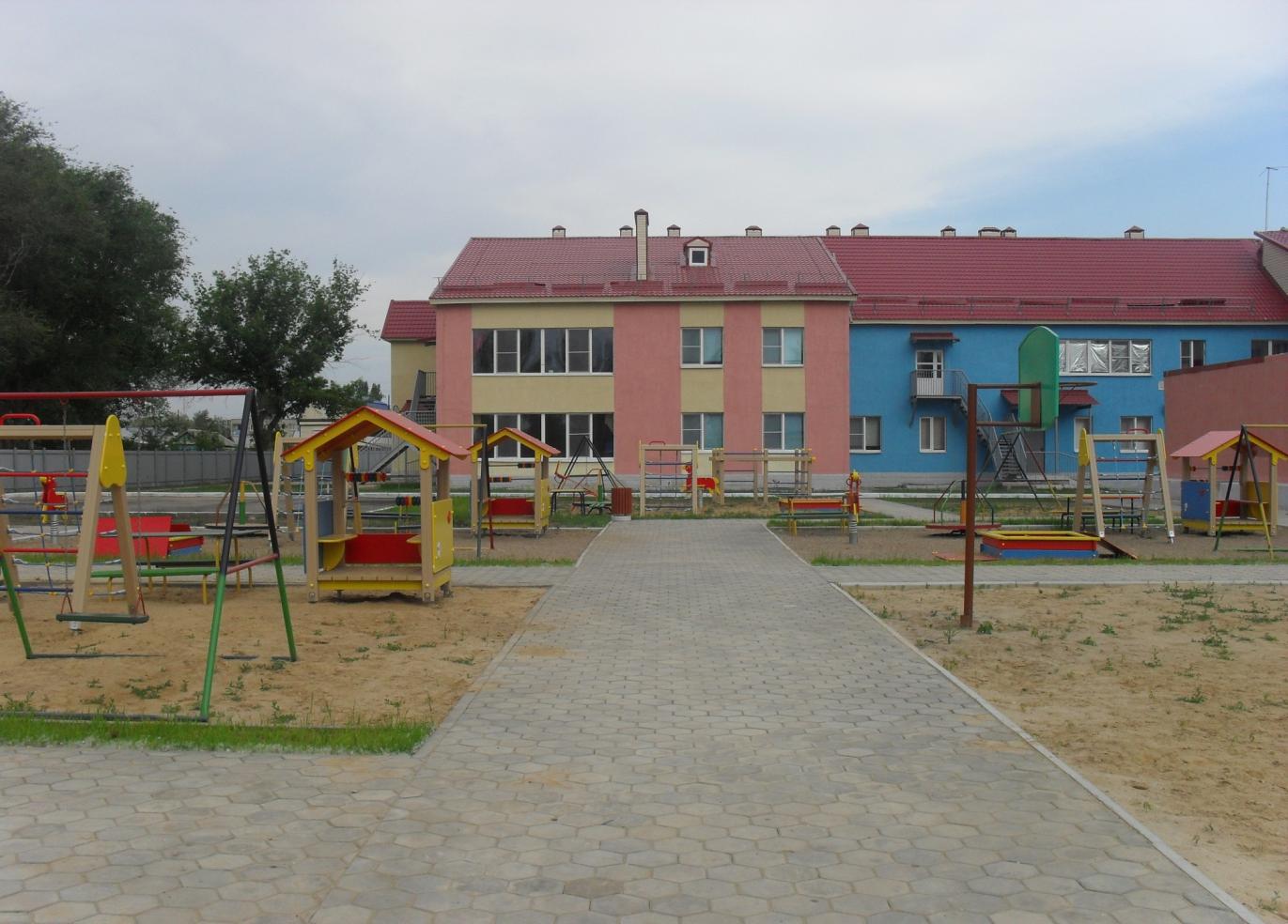 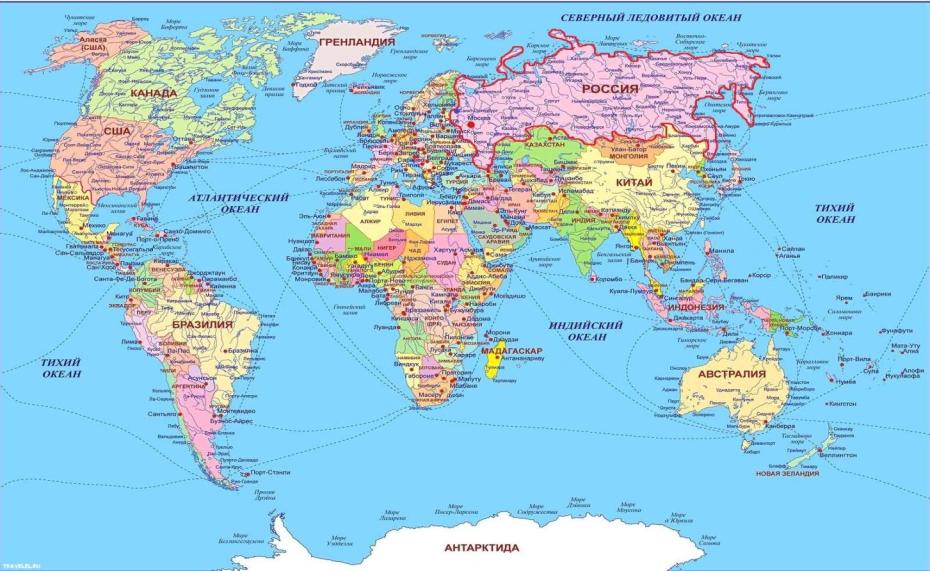 На карте мира не найдешь
Тот дом, в котором ты живешь.
И даже улицы родной
Мы не найдем на карте той.
Но мы всегда на ней найдем
Свою страну – наш общий дом.